Lundi, 
je bois....
Lundi, 
je bois....
m
m
m
m
j
j
v
v
s
s
d
d
A: Qu’est-ce que tu bois?
B: Qu’est-ce que tu bois?
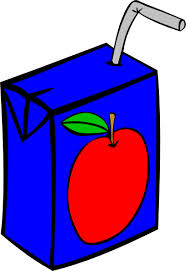 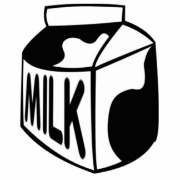 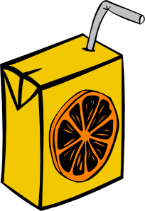 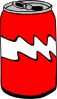 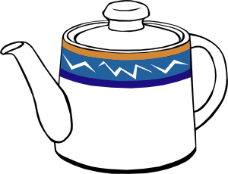 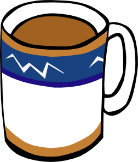 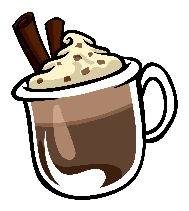 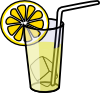 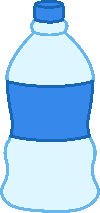 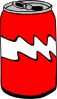 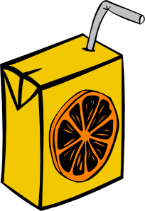 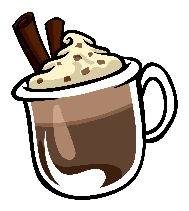 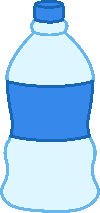 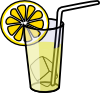 [Speaker Notes: NB: Not for displaying to the class
Copy of a pairwork speaking sheet, using days of the week too.Pupils ask and answer and the 3rd column is for drawing or writing their partner’s answers.]